都道府県庁所在地教	科	：社会学	年	：小学４年生
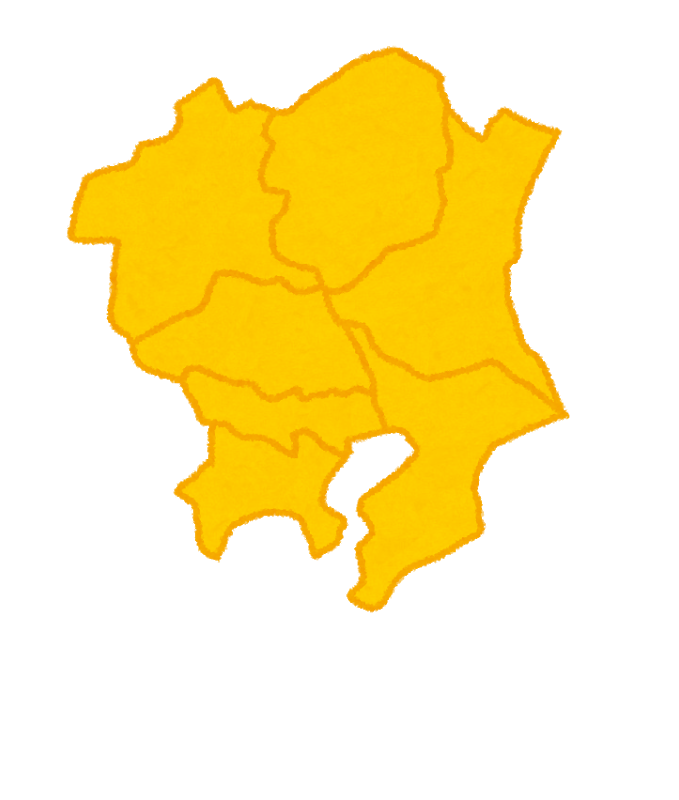 関東地方編
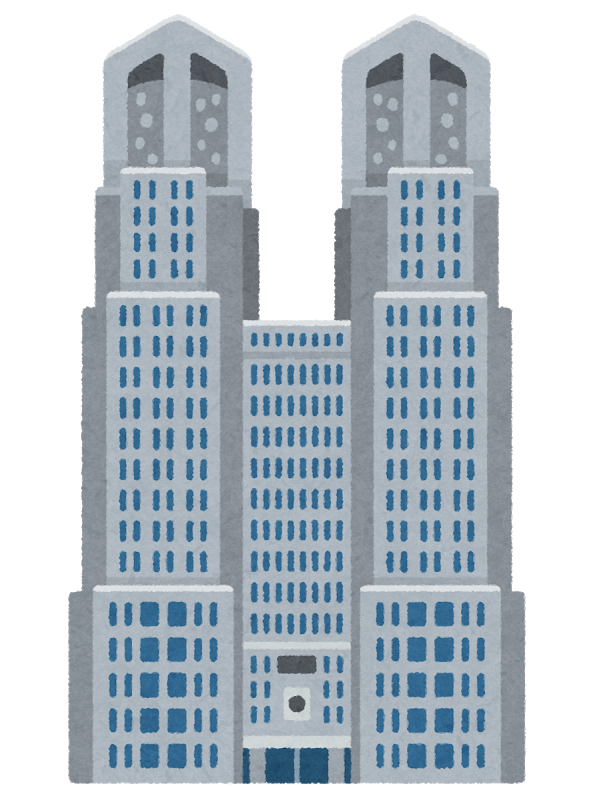 各都県の絵や名前を見て
都庁・県庁がある都市名を答えましょう。

所在地の都市は各都県が条例で定めたものによる。
都庁・県庁所在地を答えましょう。
とちょう・けんちょうしょざいちをこたえましょう。
茨城県（いばらきけん）
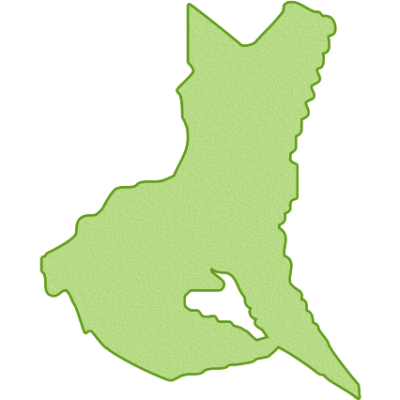 水戸市（みとし）
栃木県（とちぎけん）
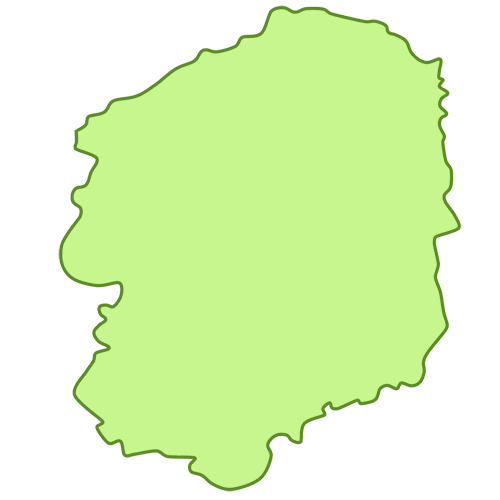 宇都宮市（うつのみやし）
群馬県（ぐんまけん）
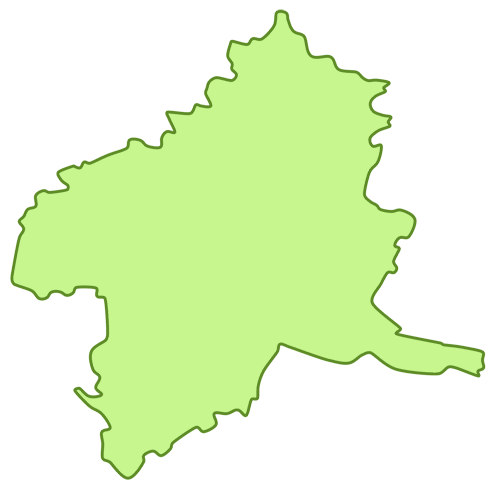 前橋市（まえばしし）
埼玉県（さいたまけん）
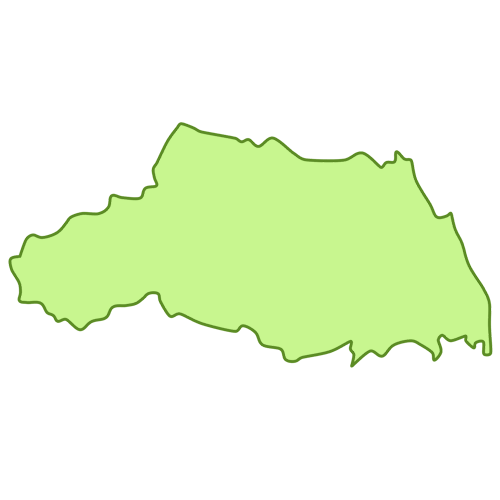 さいたま市（さいたまし）
千葉県（ちばけん）
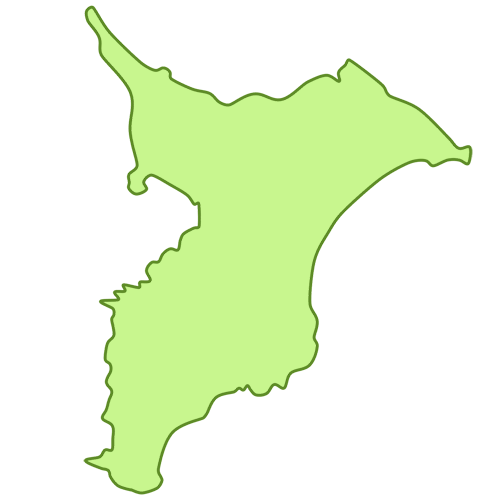 千葉市（ちばし）
東京都（とうきょうと）
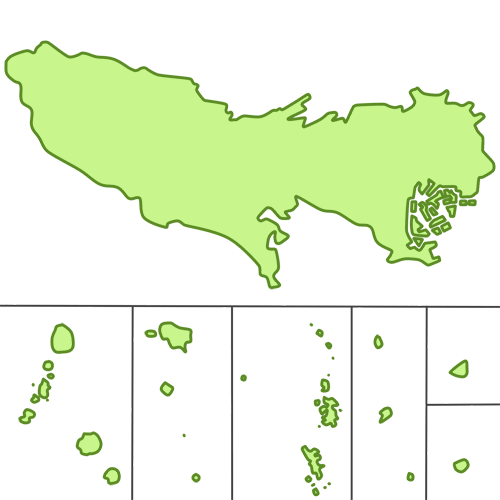 新宿区（しんじゅくく）
「東京」と表記される場合もある
神奈川県（かながわけん）
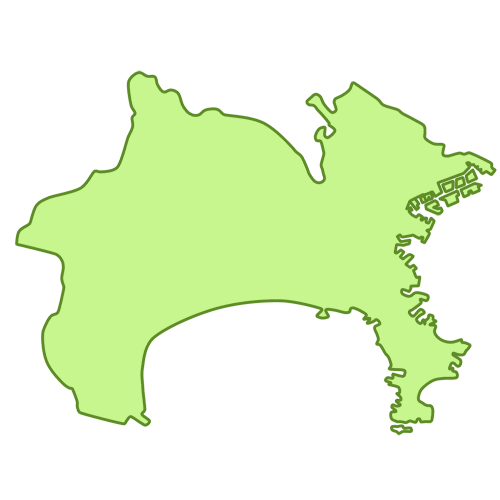 横浜市（よこはまし）